想一想：
你有什么办法将乒乓球从瓶中取出吗？
乒乓球为什么会浮在水面上？
9.1 认识浮力
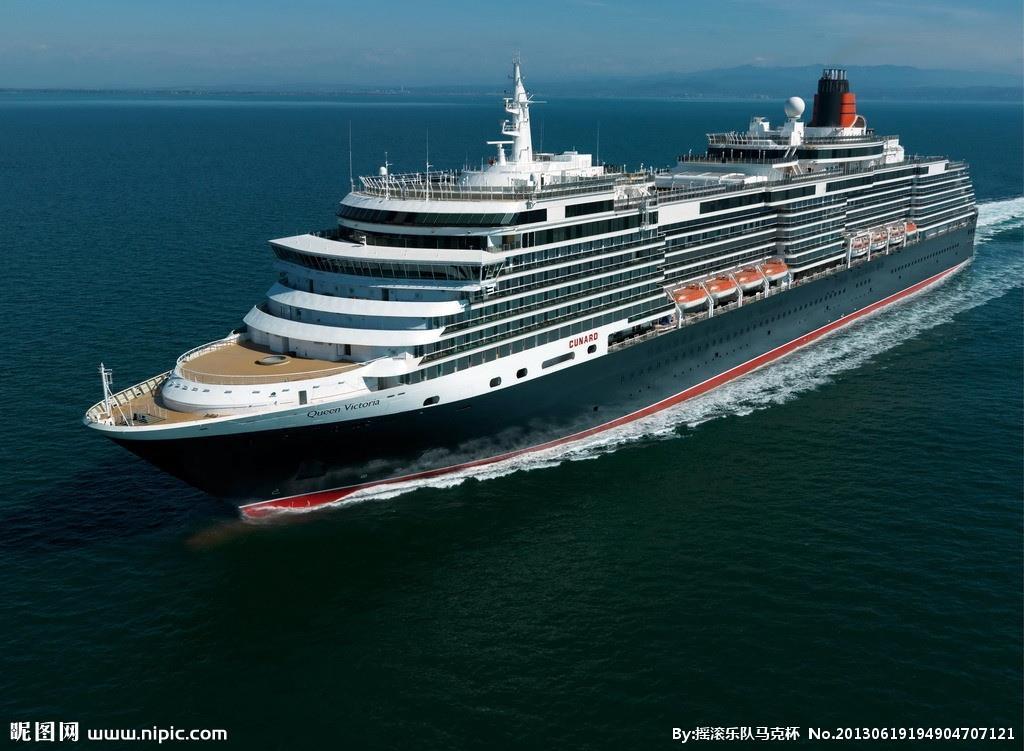 问1：下列现象说明了什么？
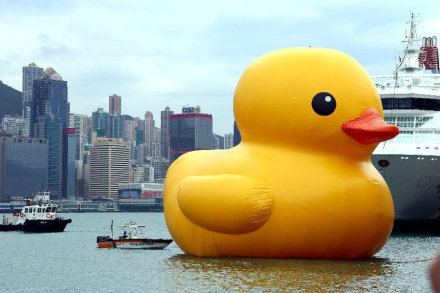 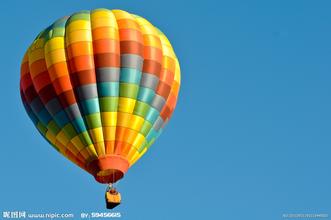 液体对浸在其中的物体有浮力
气体对浸在其中的物体有浮力
问2：漂浮的物体会受到浮力，下沉的物体呢？
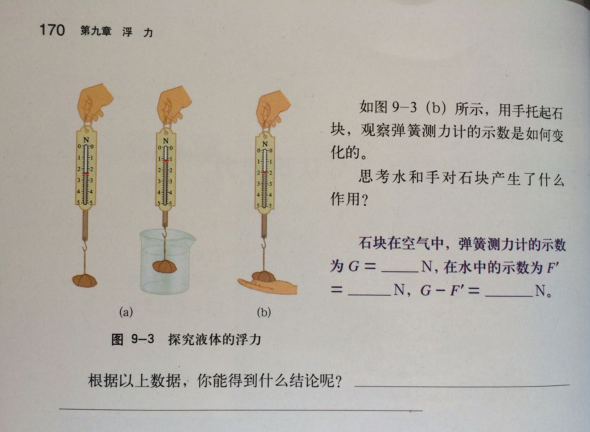 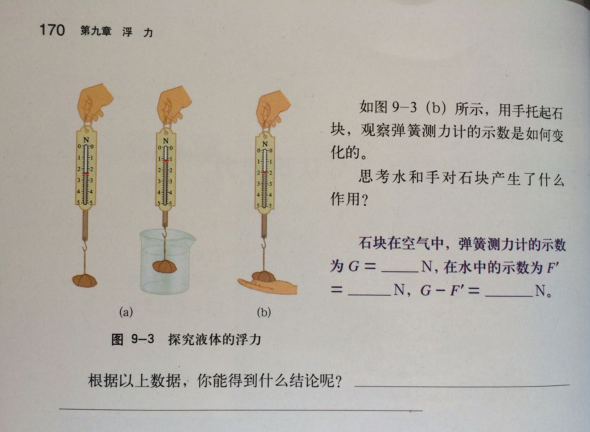 a
c
实验一、将重物竖直悬挂于测力计下端
类比
b
问：对比图a、b，你能得出什么结论？
问：对比图a、b和图a、c，你能得出什么结论？
一、浮力
1、定义：液体和气体对浸在其中的物体  	      
         竖直向上的托力
2、施力物体：液体或气体
注：浸在：包含部分浸入和全部浸入（浸没）
3、方向：竖直向上
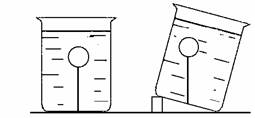 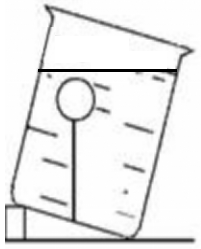 1.画出下列情况中小球所受浮力示意图
F浮
F浮
再次感受浮力：
你能举出生活中你见过或是体验过浮力现象吗？
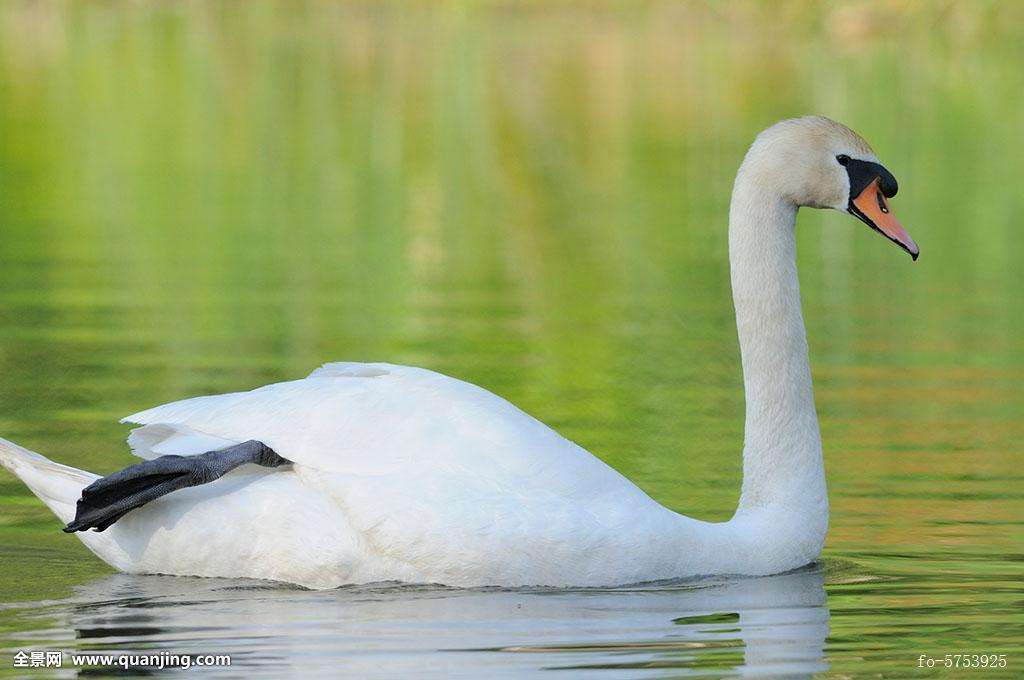 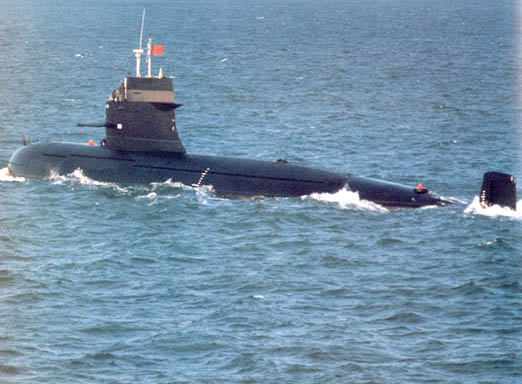 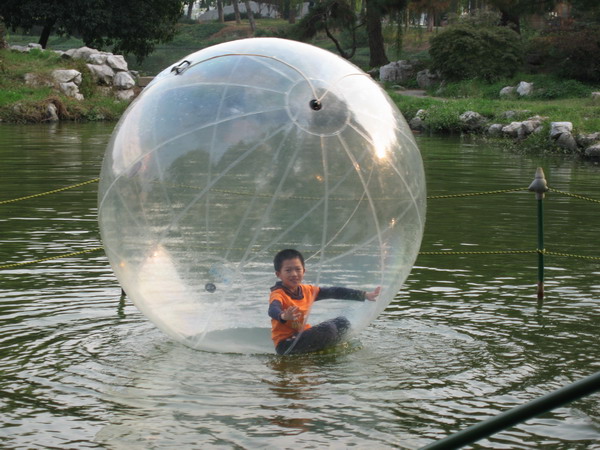 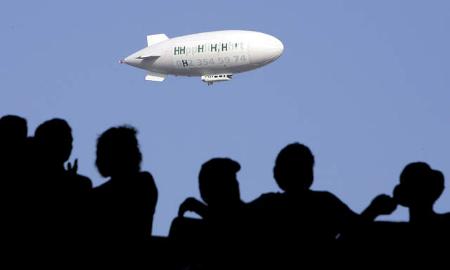 思考：乒乓球在水中一定会浮起来吗？
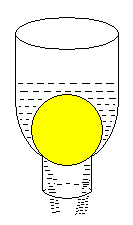 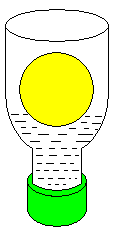 F向下
h
L
F向上
二、浮力产生原因
正方体边长为L，上表面深度为h
（1）物体上、下表面所受水的压力分别为多少？
（2）物体左、右两边面所受合力为多少？
（3）物体前、后两表面所受合力为多少？
（4）整个物体所受合力是多少？
物体上表面：
物体下表面：
上下表面合力：
F向下
h
L
F向上
二、浮力产生原因
1.浮力是由于液体对物体                 __产生的。
2.表达式：F浮=F向上-F向下
向上和向下的压力差
如图，乒乓球在水中为什么不受浮力？
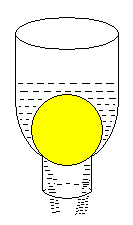 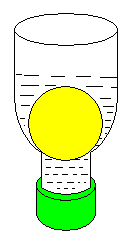 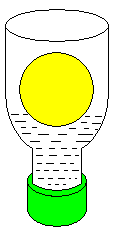 F向下
F向下
F向上
F向上
注：当物体下表面无水或与容器底部密合时，物体不受浮力
圆柱型的桥墩深入水底，是否受到浮力呢？
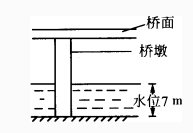 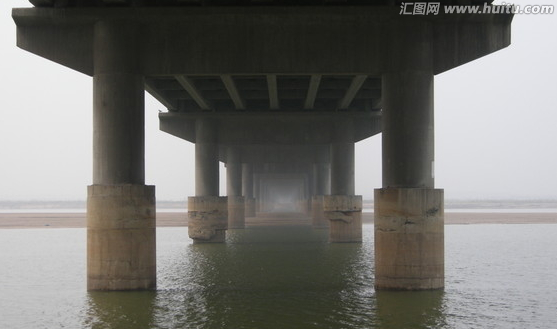 由于桥墩在水底很深的泥里，不受水向上压力，所以桥墩不受浮力。
所以并不是只要物体浸在液体中就一定有浮力
B
A
D
C
如图所示：AB为可以自由移动的物体，CD为容器里自身凸起的一部分，现往容器里加一些水。则下面说法错误的是（    ）
C
A. A物体一定受到浮力的作用
B. B物体一定受到浮力的作用
C. C物体一定受到浮力的作用
D. D物体一定受到浮力的作用
二、浮力产生原因
1.浮力是由于液体对物体                 __产生的。
2.表达式：F浮=F向上-F向下
向上和向下的压力差
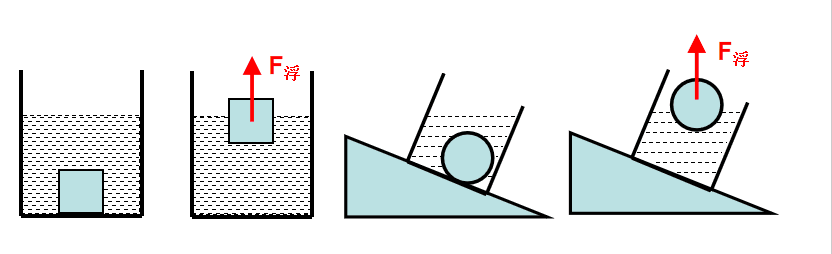 说明：
（1）与底部紧密接触的物体，F浮=0
（2）漂浮的物体，F浮=F向上
画出物体在水中所受到的力
F浮
G
G
F浮
F支
G
分析物体在水中的受力情况
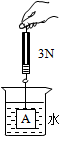 F拉=F示
F浮=G-F示
F浮
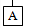 •
F拉
•
浮力
G
三.浮力的测量（称重法）
2、弹簧测力计下吊着重为15N的金属块，当金属块浸没在水中时，弹簧测力计示数为10N，则水对金属块的浮力为　　N 。
变式1：若上题中，物体在水中受到的浮力为8N，则弹簧测力计的示数为_____N.
变式2：重20N的物体浸没在水中用弹簧测力计称量时减小了8N，则该物体受到的浮力大小为（   ）
A.20N       B.8N      C.28N    D.12N
课堂小结：
一、浮力
1、定义：液体和气体对浸在其中的物体有竖直向上的托力
2、施力物体：液体或气体
3、方向：竖直向上
4、称重法测浮力大小：F浮=G-F示

二、浮力产生的原因
液体对物体向上和向下的压力差：
                    F浮=F向上-F向下
1.下列说法正确的是（　　）
A.只有漂浮在液面的物体才受浮力的作用
B.只有固体才受浮力的作用
C.在液体中下沉的物体也受浮力的作用
D.物体在液体中只受浮力的作用
C
2.一个长方体物块浸没在水中，已知物体受到的浮力500N,上表面受到的压力为50N，下表面受到的压力为_______N
变式1：一正方体木块，边长为10cm，一半的体积浸没在水中，求木块所受浮力大小。
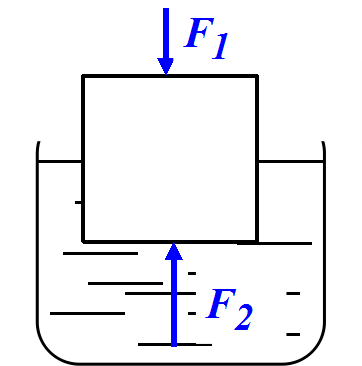 变式2：某木块在水中的状态如图所示，已知木块重10N，绳子拉力是4N，求此时木块受到水的浮力。
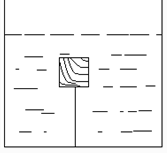 平衡法求浮力
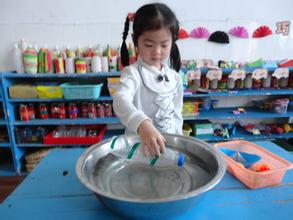 问：将拧紧瓶盖的空矿泉水瓶逐渐向水中按压，有什么感觉？
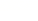